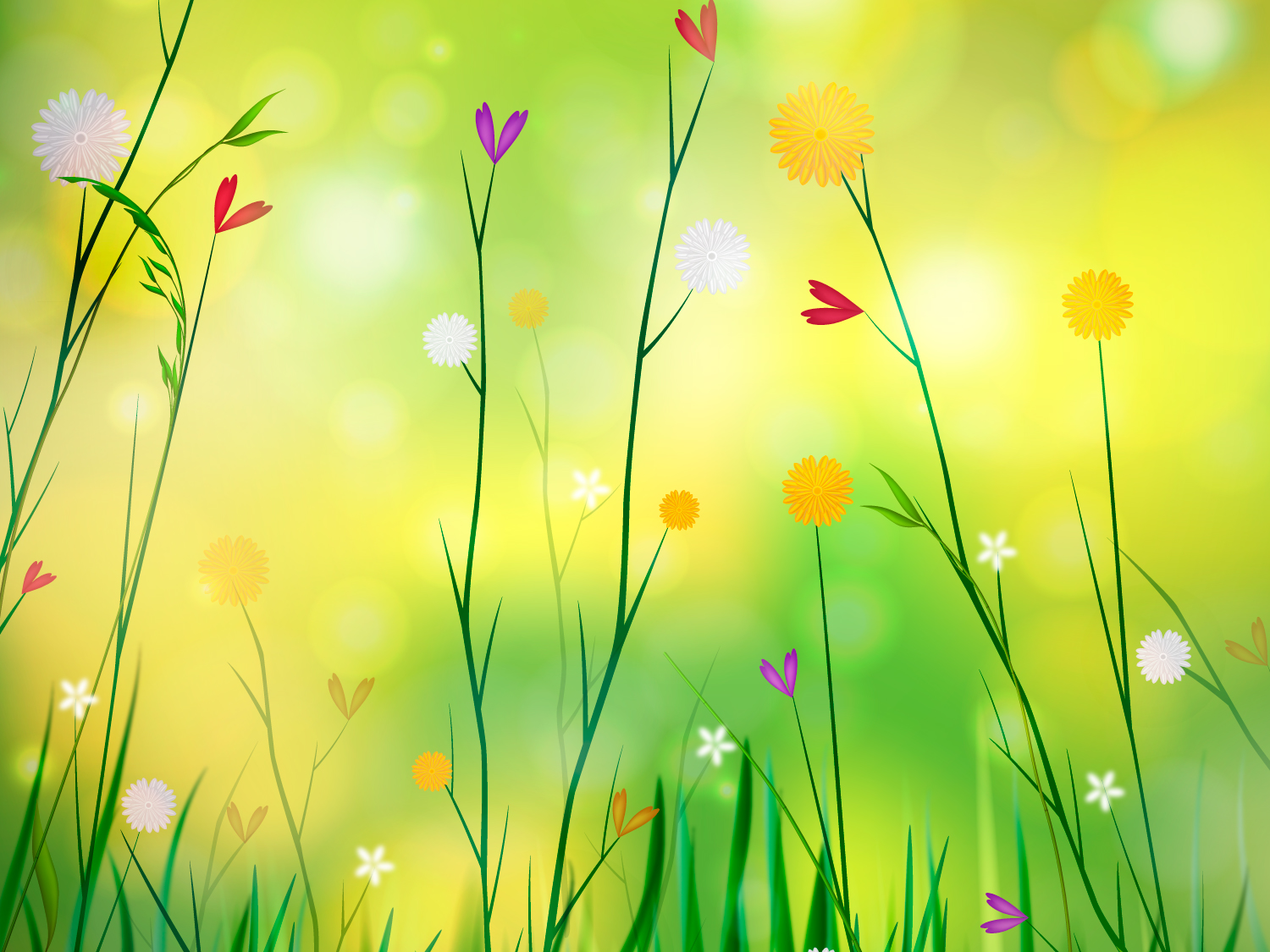 ОДИН  ДЕНЬ  ИЗ НАШЕГО    ЛЕТА
- Почему для всех ребят лета не хватает?- Лето, словно шоколад, очень быстро тает!
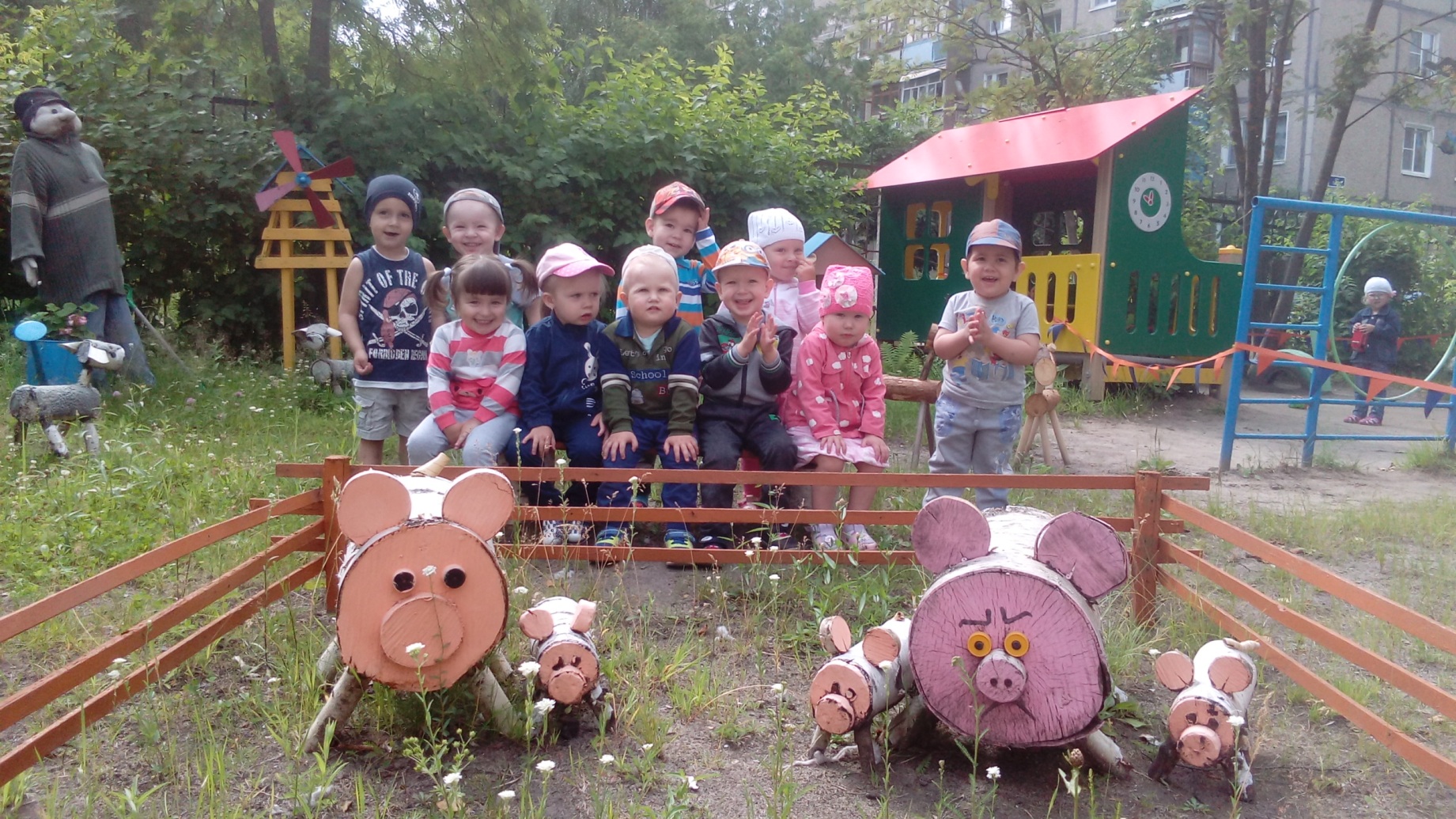 Сколько солнца! Сколько света! Сколько зелени кругом! Что же это? Это ЛЕТО Наконец спешит к нам в дом.
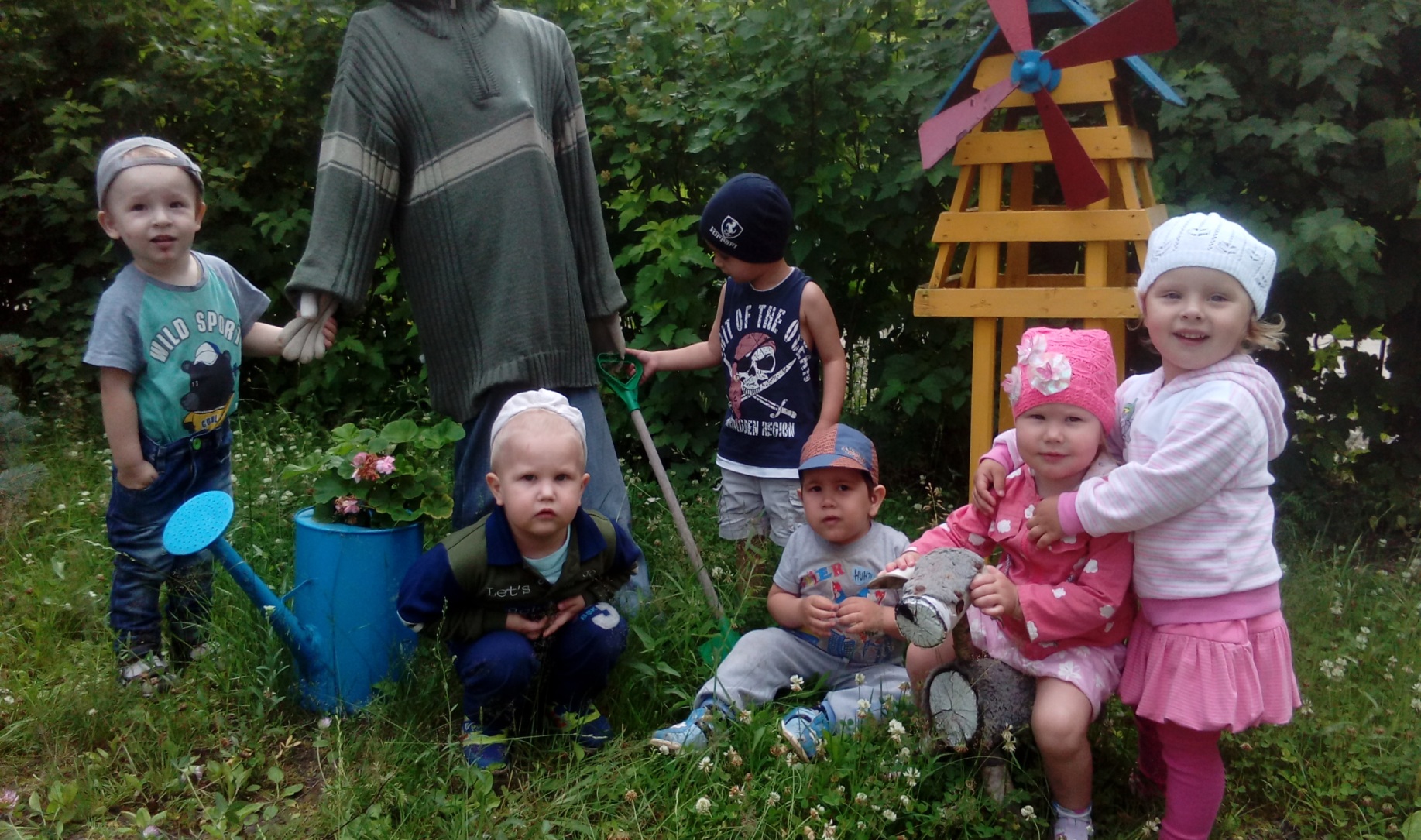 Лето пляшет, лето скачет, Заливается – поёт. То дождём весёлым плачет, То – на радугу зовёт! .
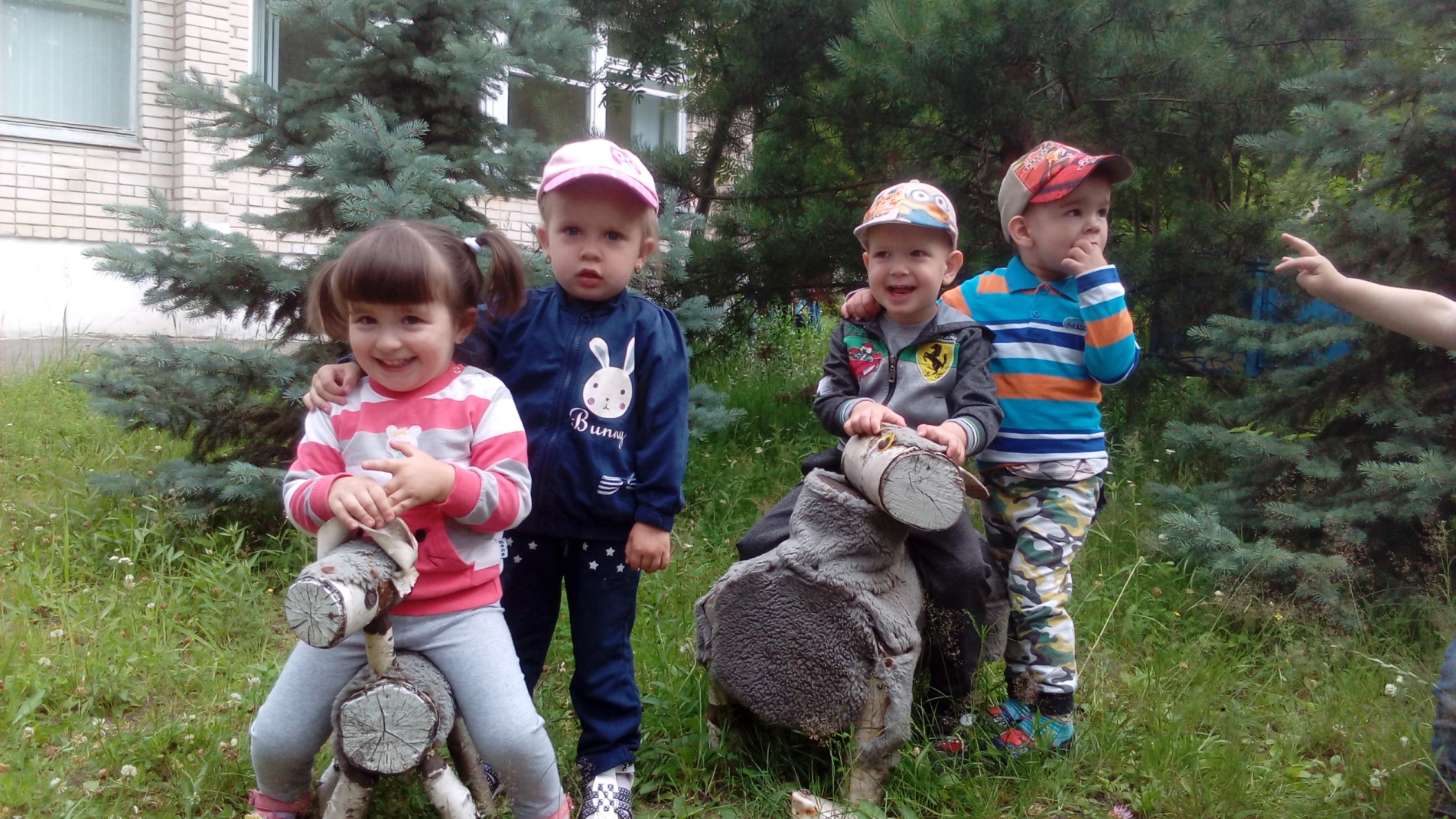 До чего хорош денёк: Веет лёгкий ветерок, Солнца летнего лучи Так приятно горячи!
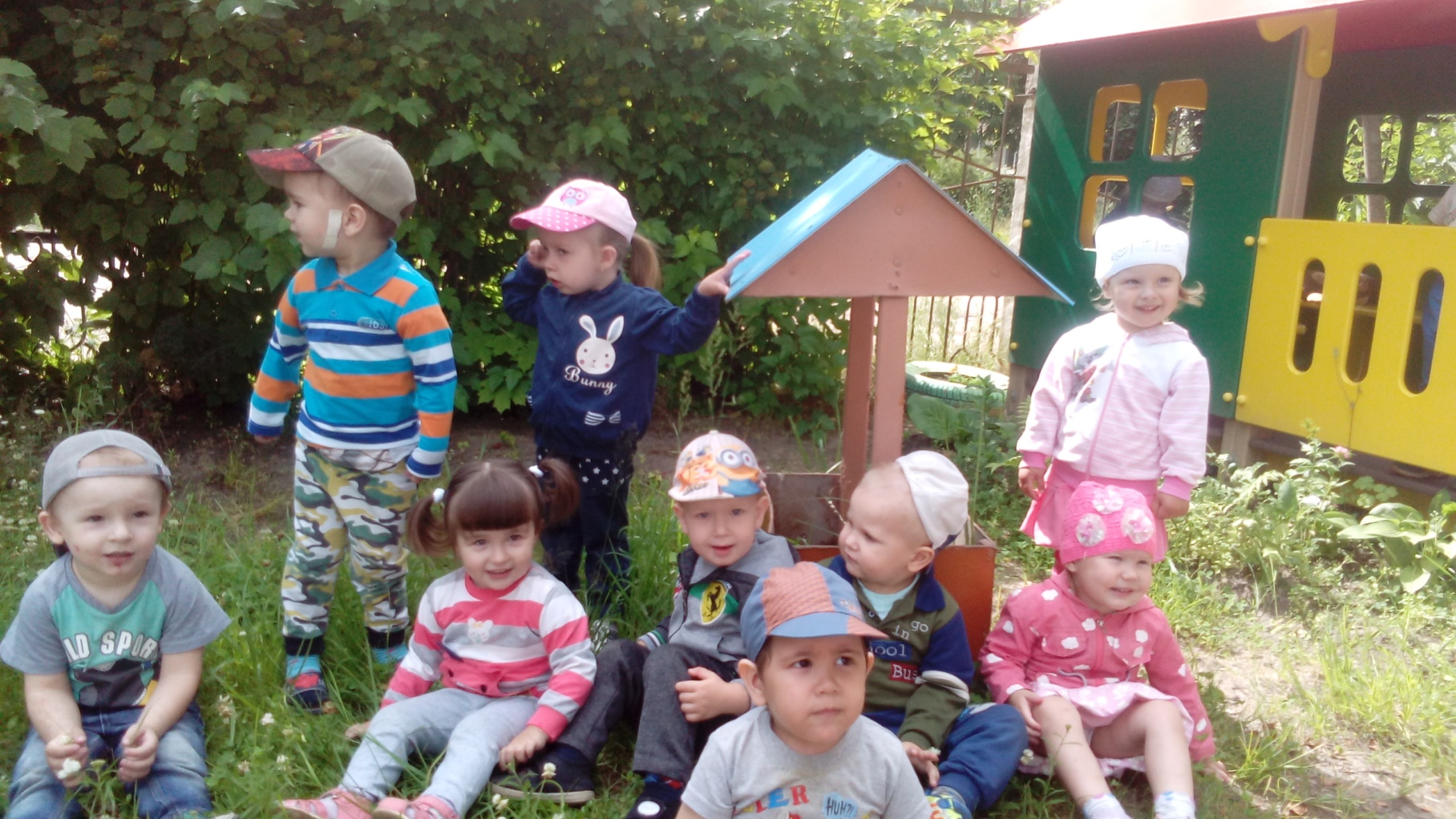 Что ты мне подаришь, лето? - Много солнечного света! В небе pадyгy-дyгy! И ромашки на лугу!
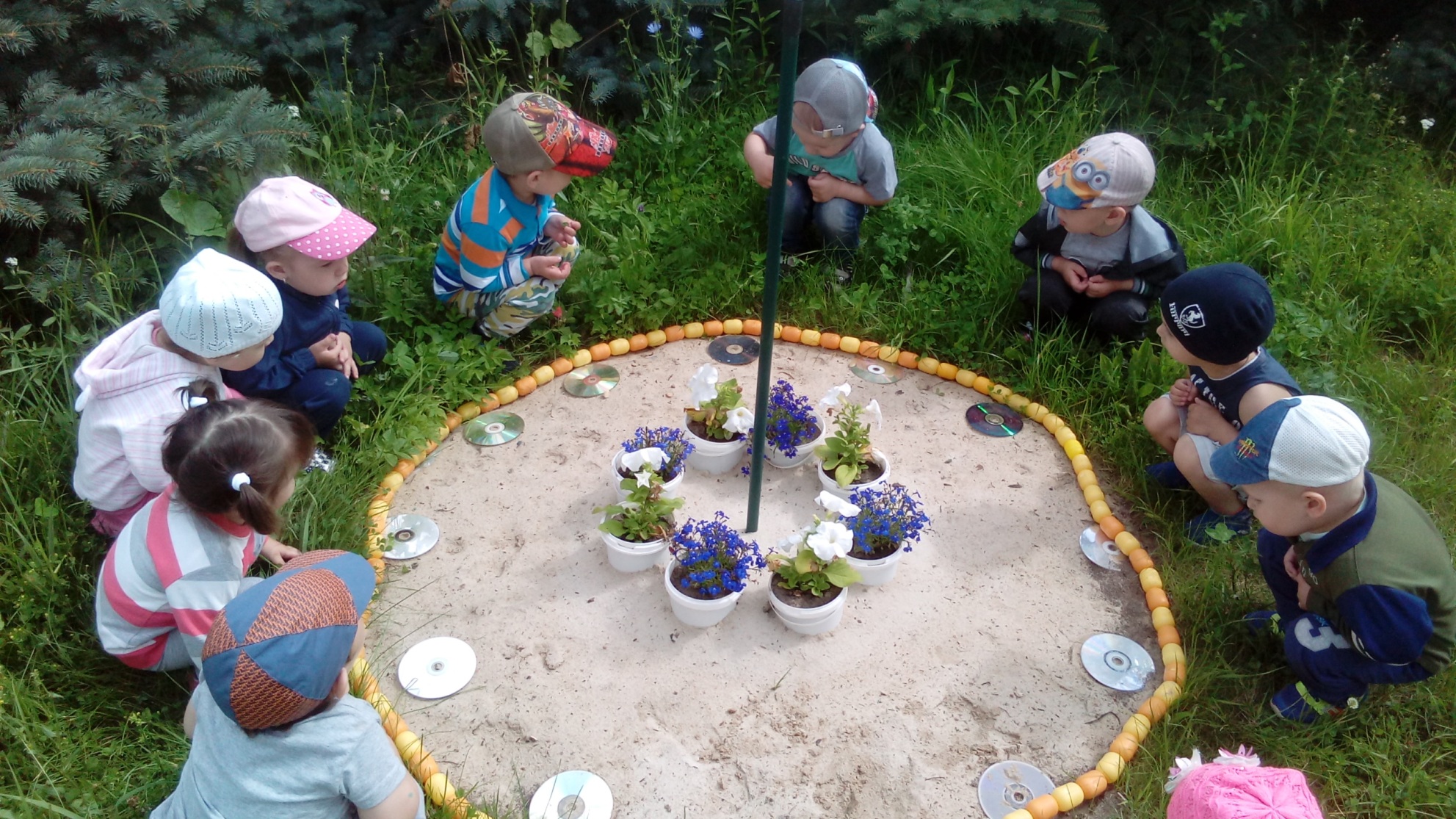 Лето красное настало, За собою нас позвало На полянку, на лужокВыходи скорей, дружок! .
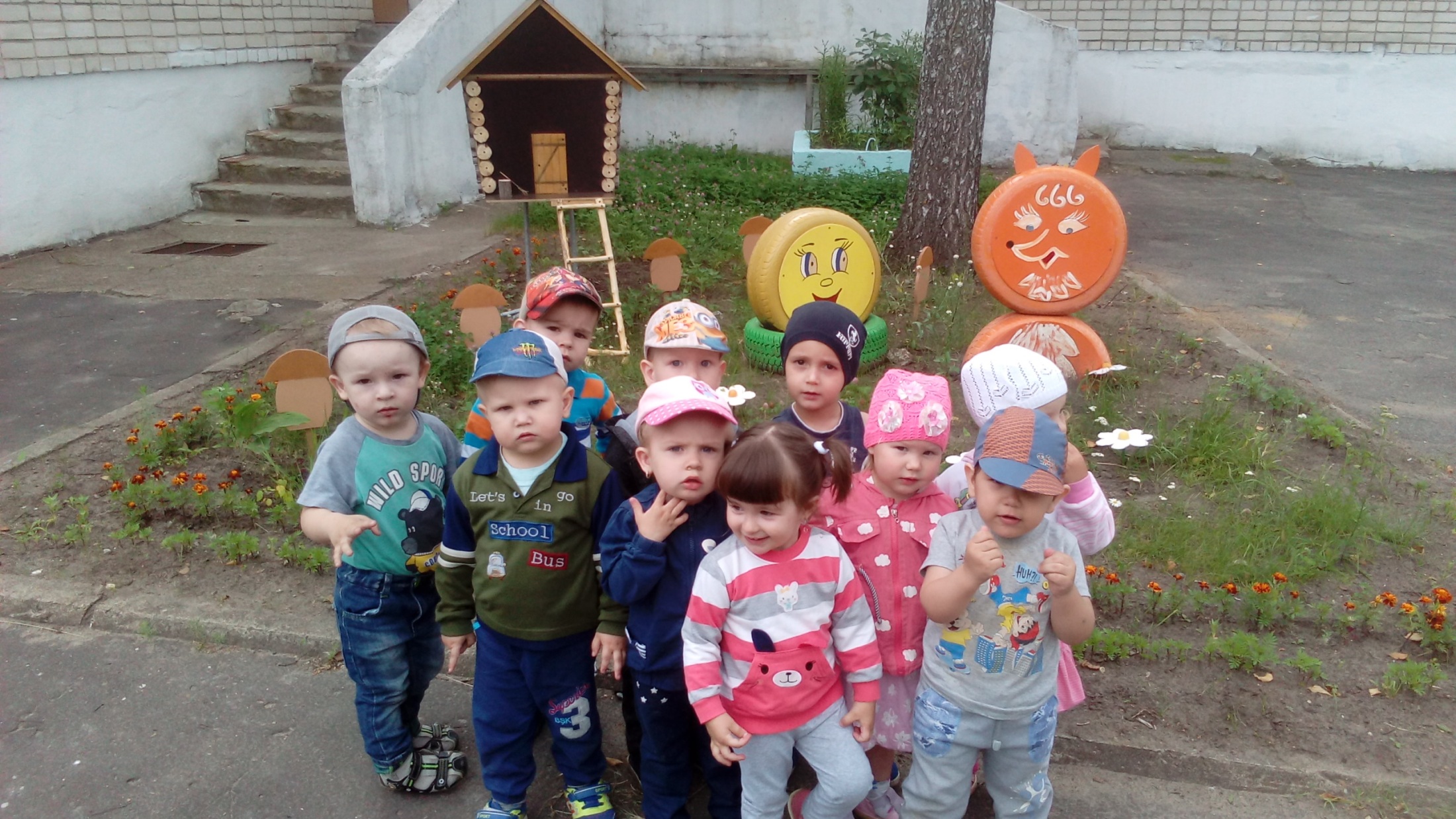 В сад июльский загляни-ка: Поспевает земляника. Каждая полянка — Скатерть-самобранка.
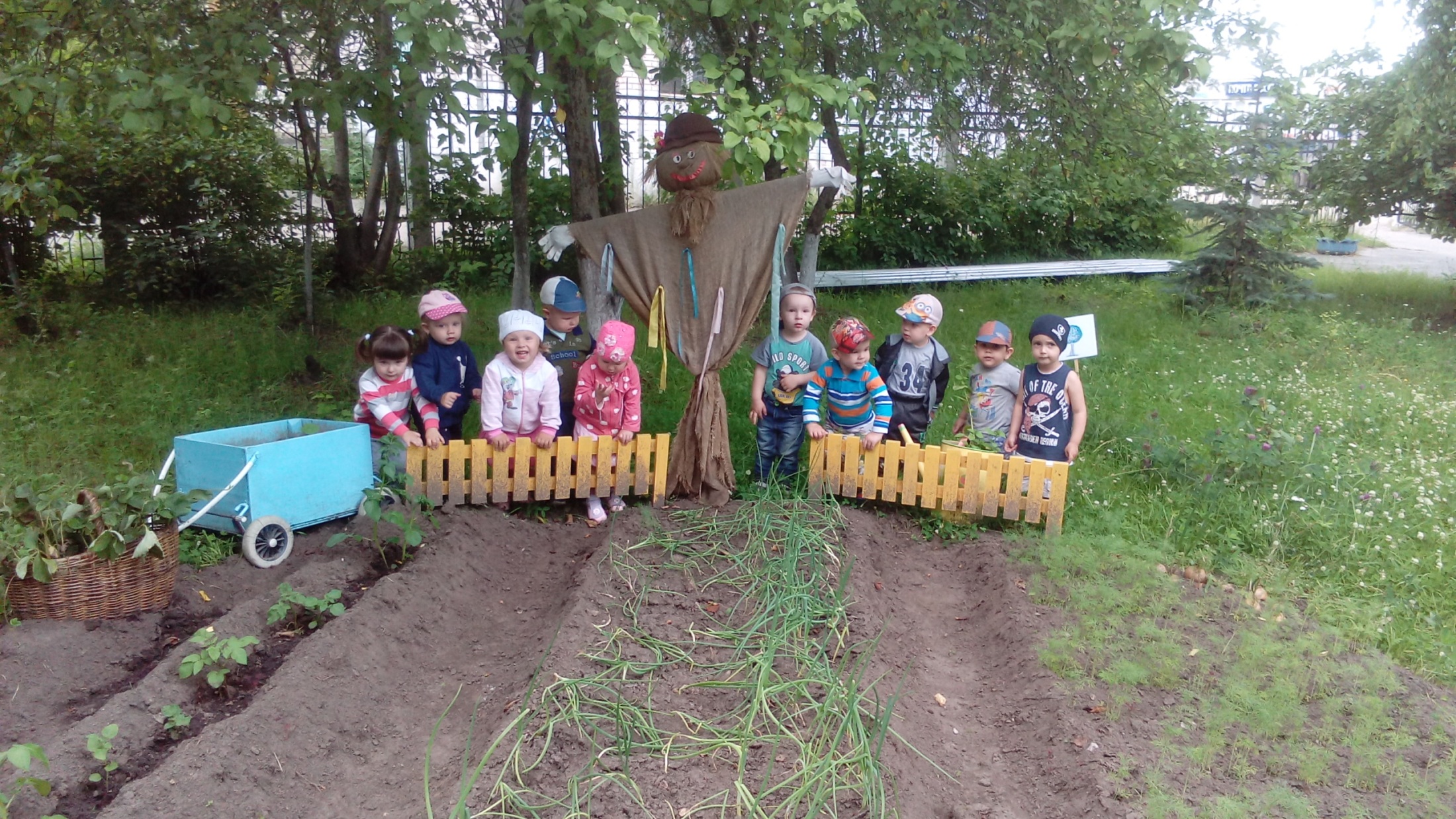 В небе солнышко сияет,С нами солнышко играетНадо нам легко одеться,Чтоб в жару не перегреться.
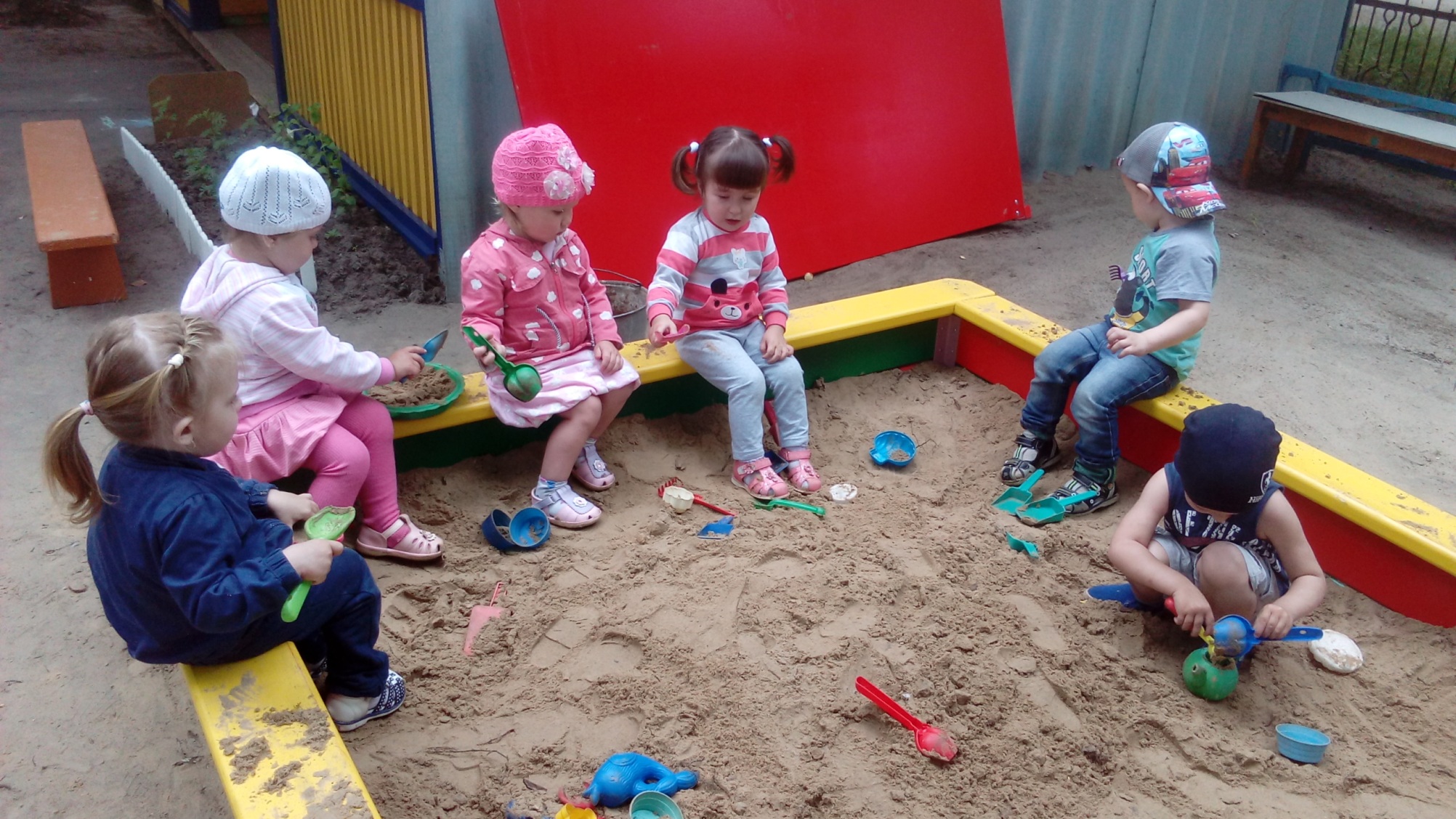 Одеваем Мишке Шортики-штанишки И нарядную футболку, А на голову бейсболку. .
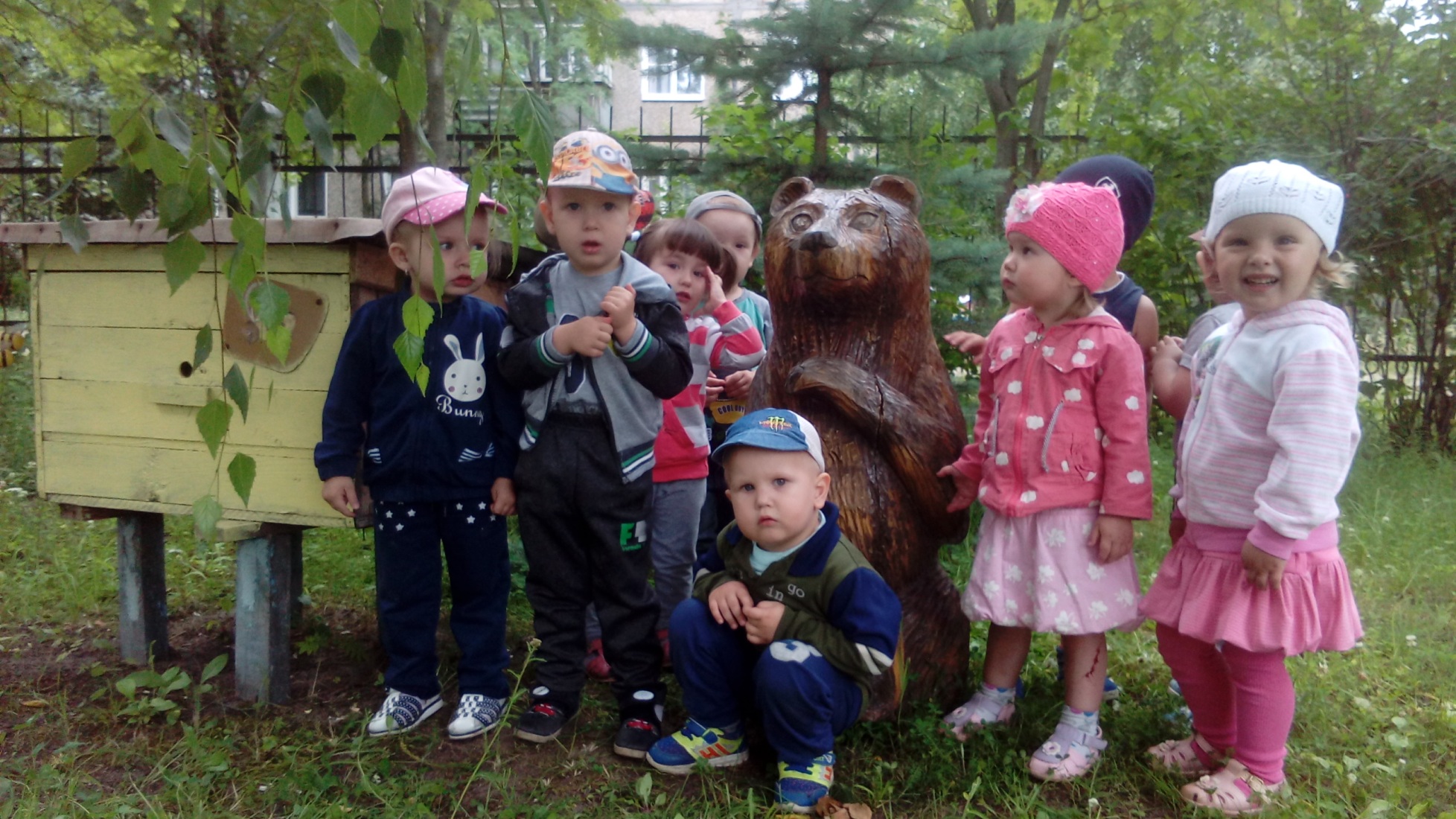 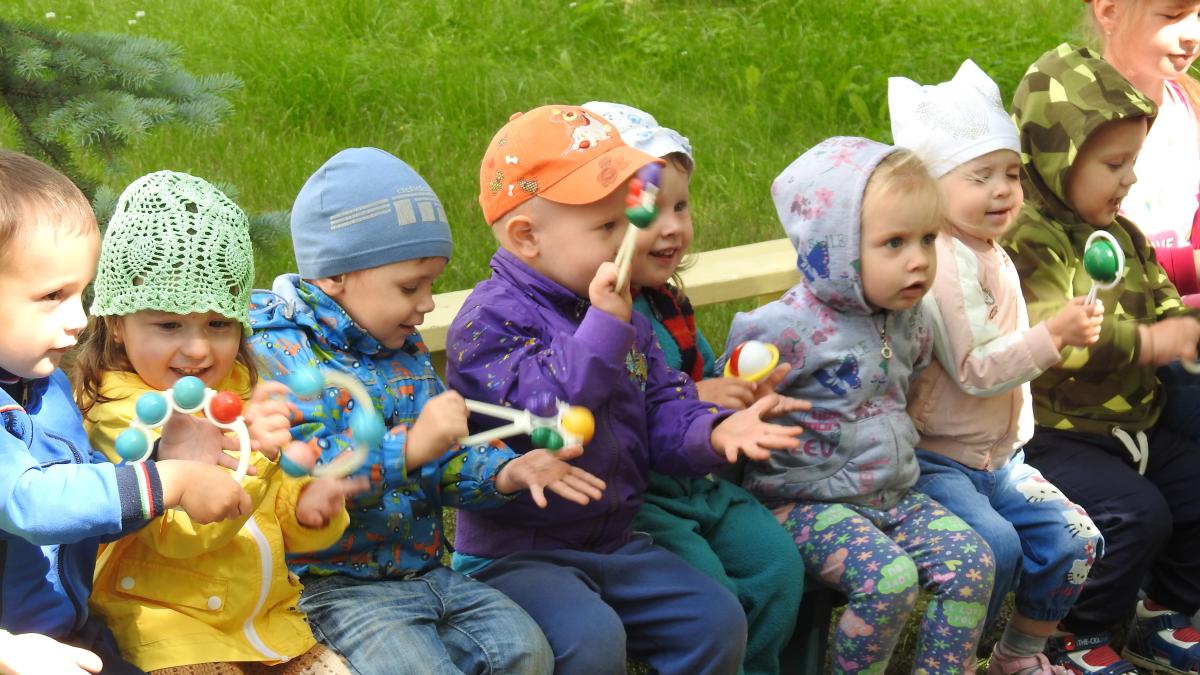 Вот и всё. Теперь конец.
Кто смотрел, тот молодец!